Lord, Take Control
4/4
F/C - SOL

Verses: 1
PDHymns.com
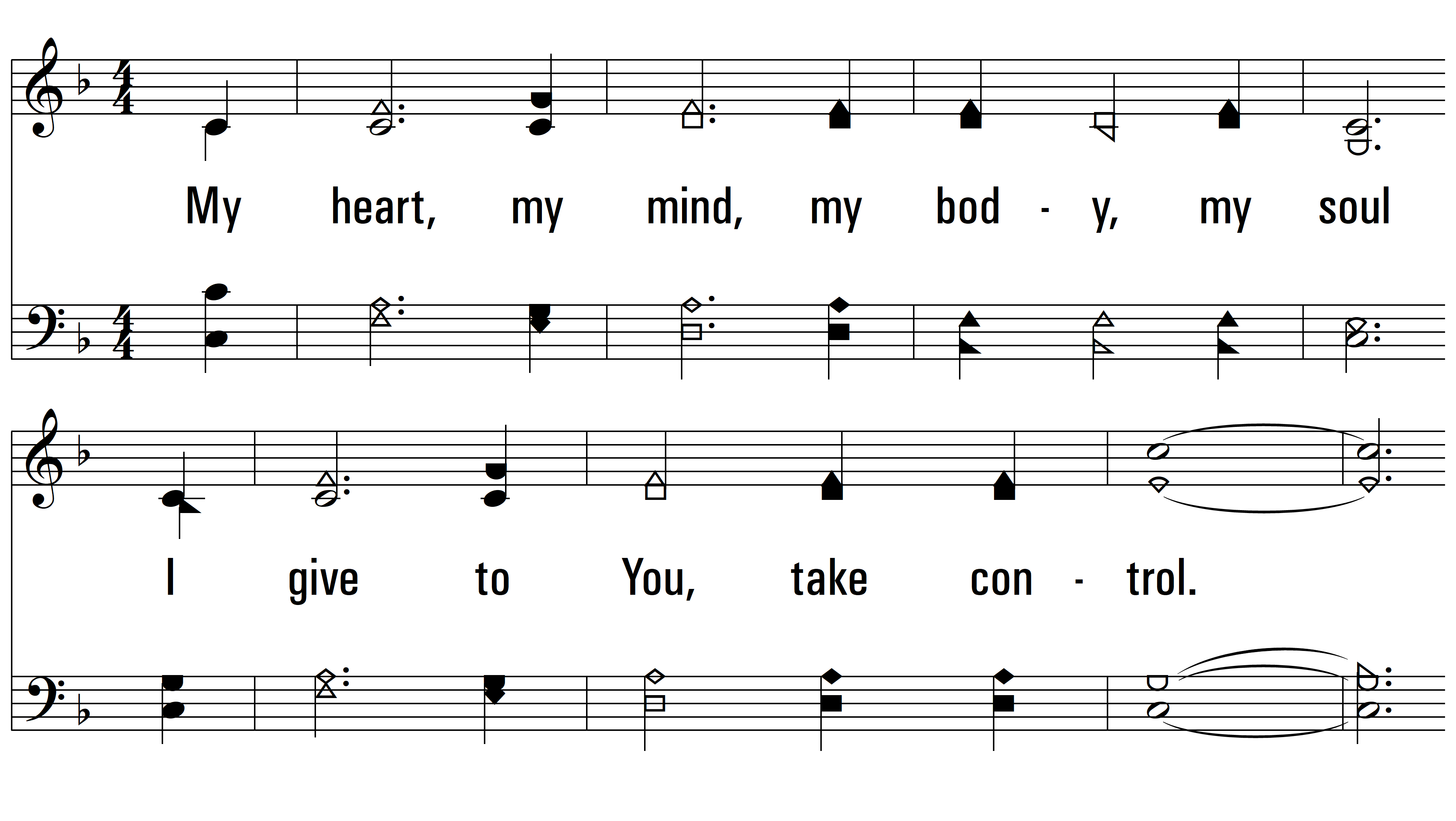 vs. 1 ~ Lord, Take Control
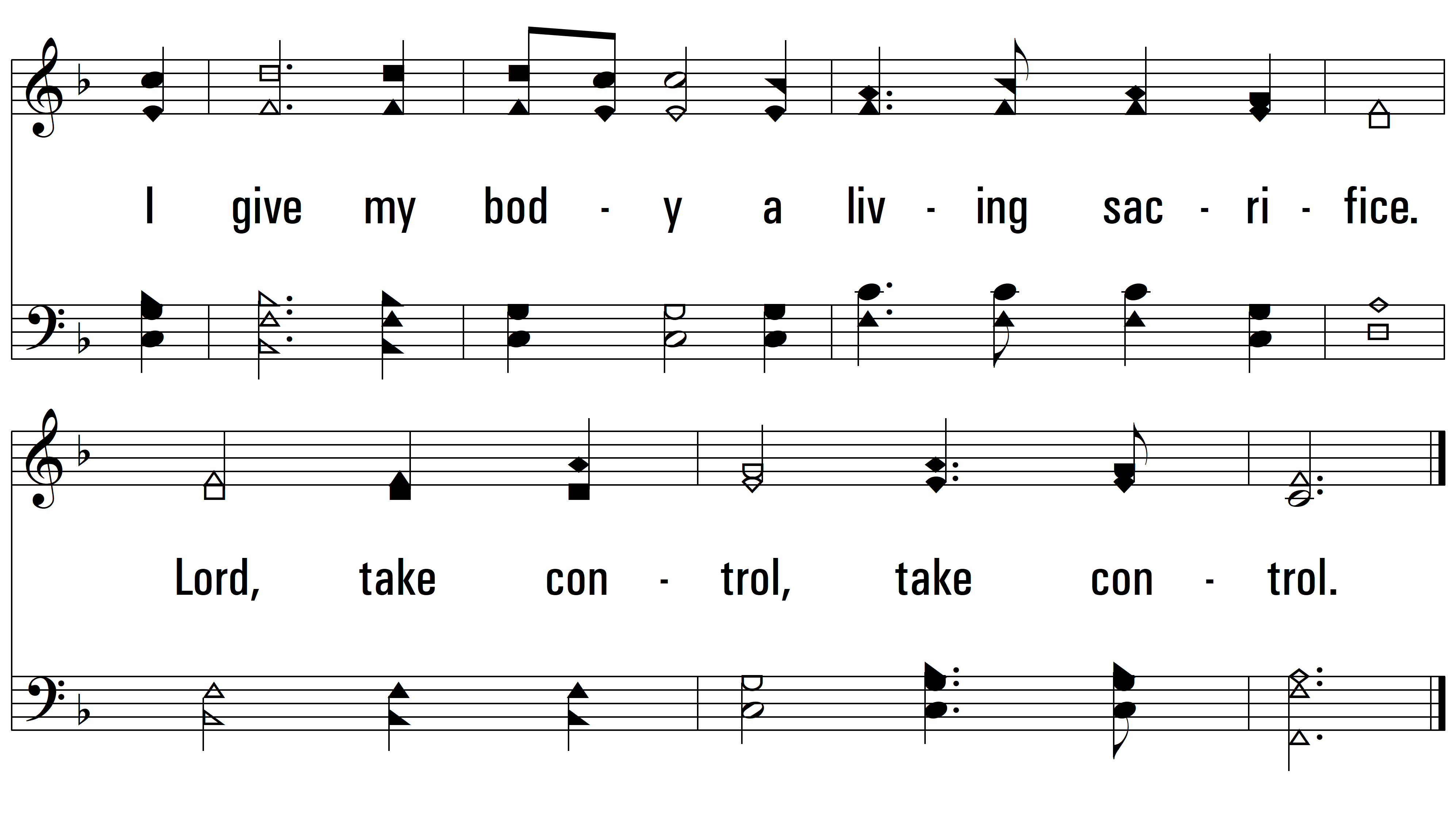 END
PDHymns.com
vs. 1